Characters (1)صِفَات
Dr. Ehab Atta
1
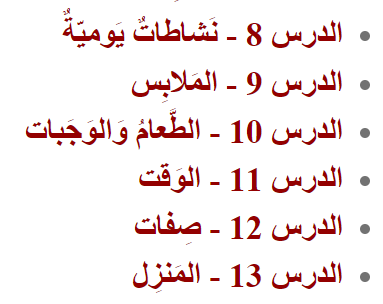 3
4
5
6
7
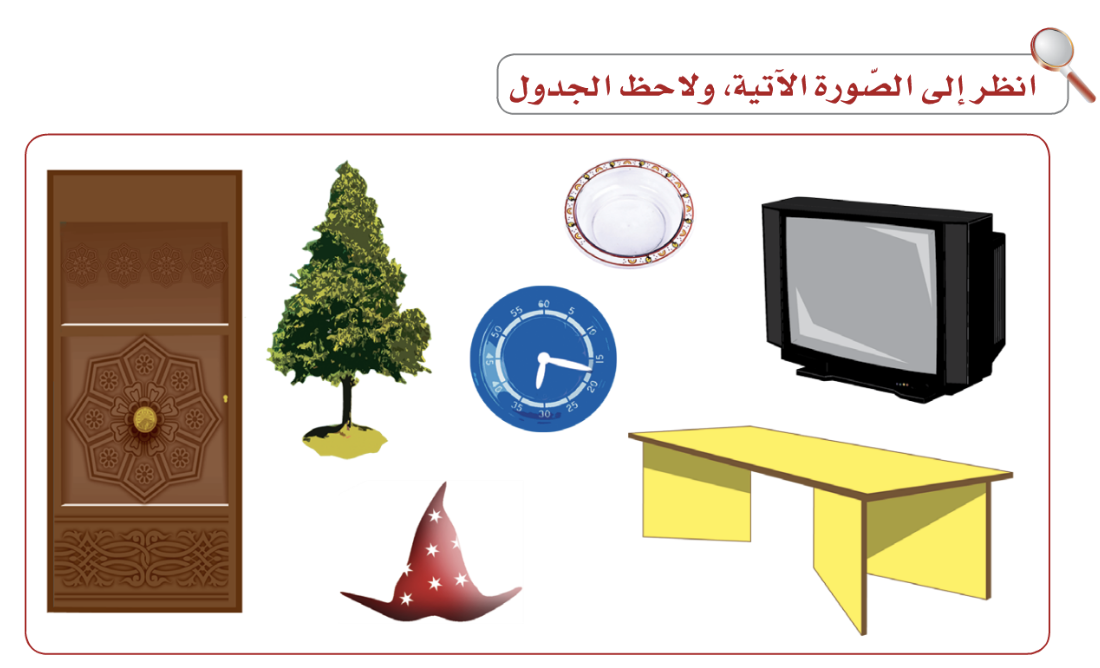 8
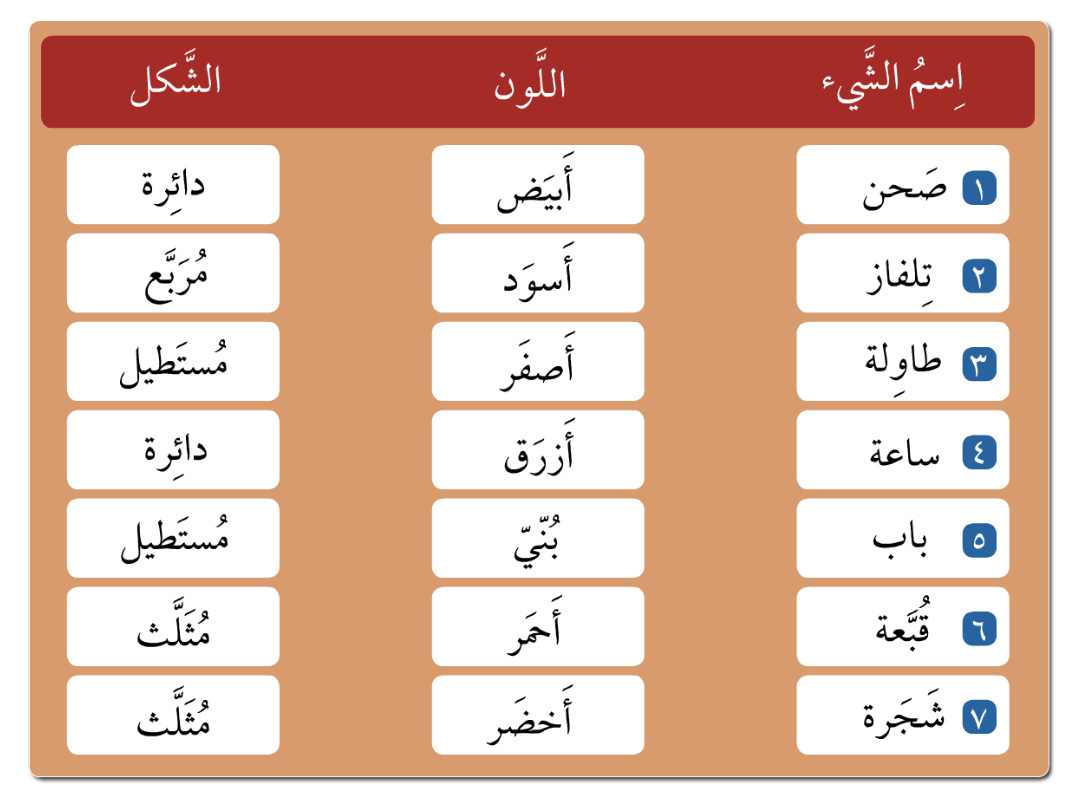 9
النَّصُّ الأَوَّلزَاهِر
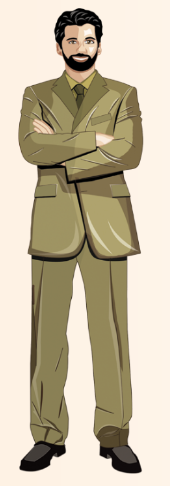 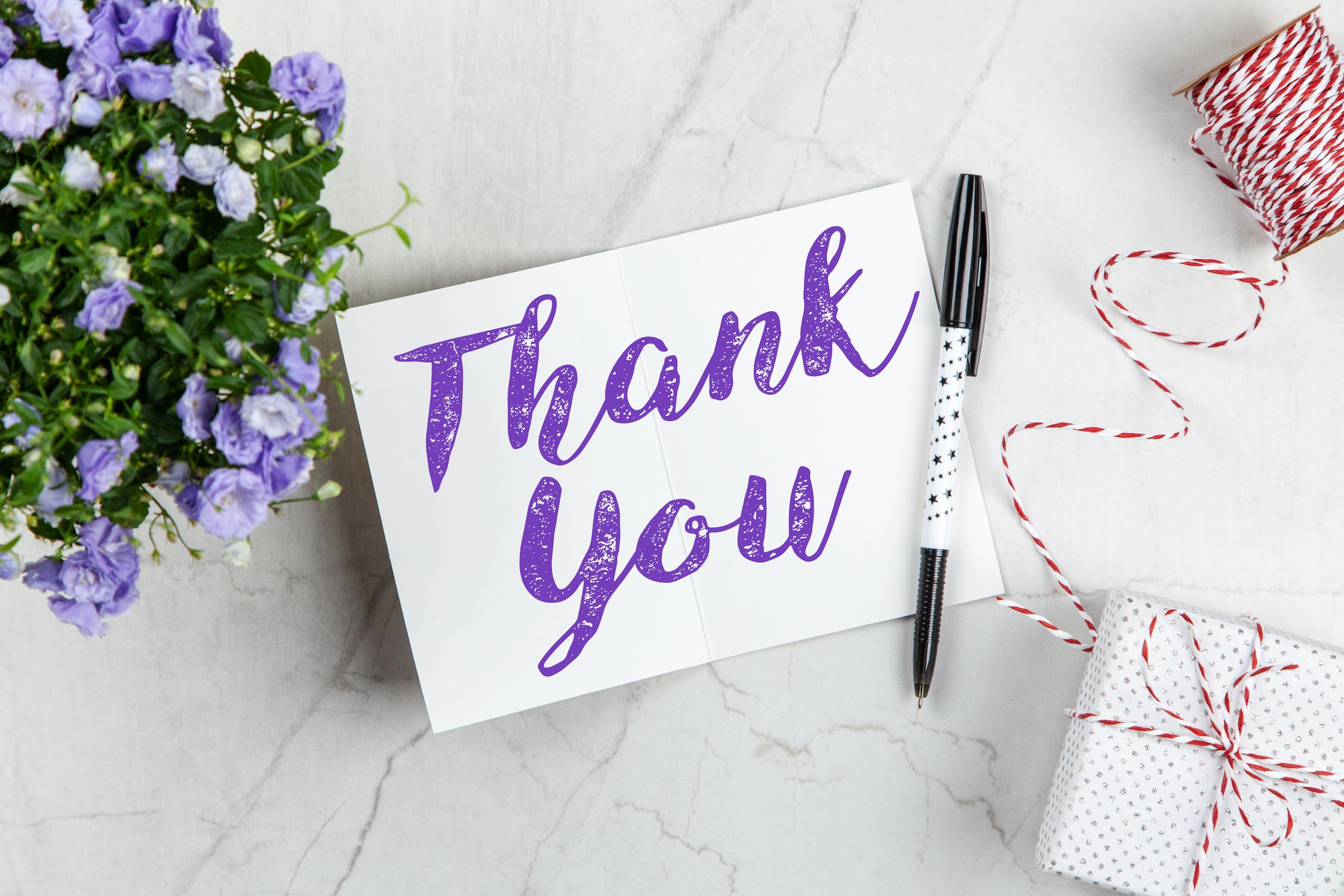 14